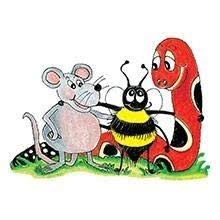 Jolly Grammar
5b-13
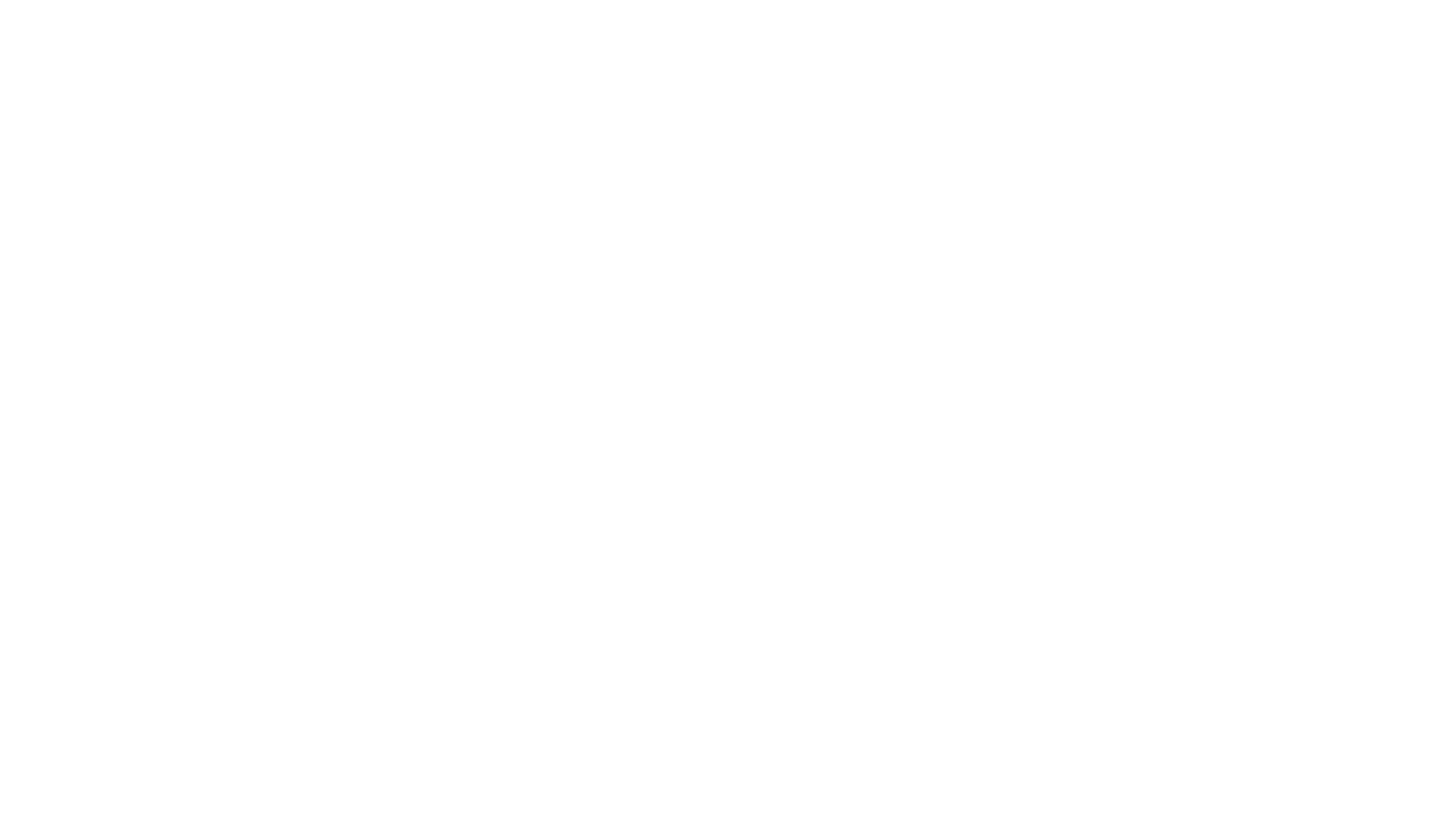 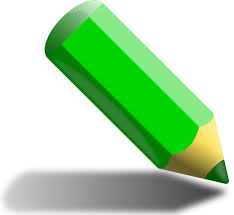 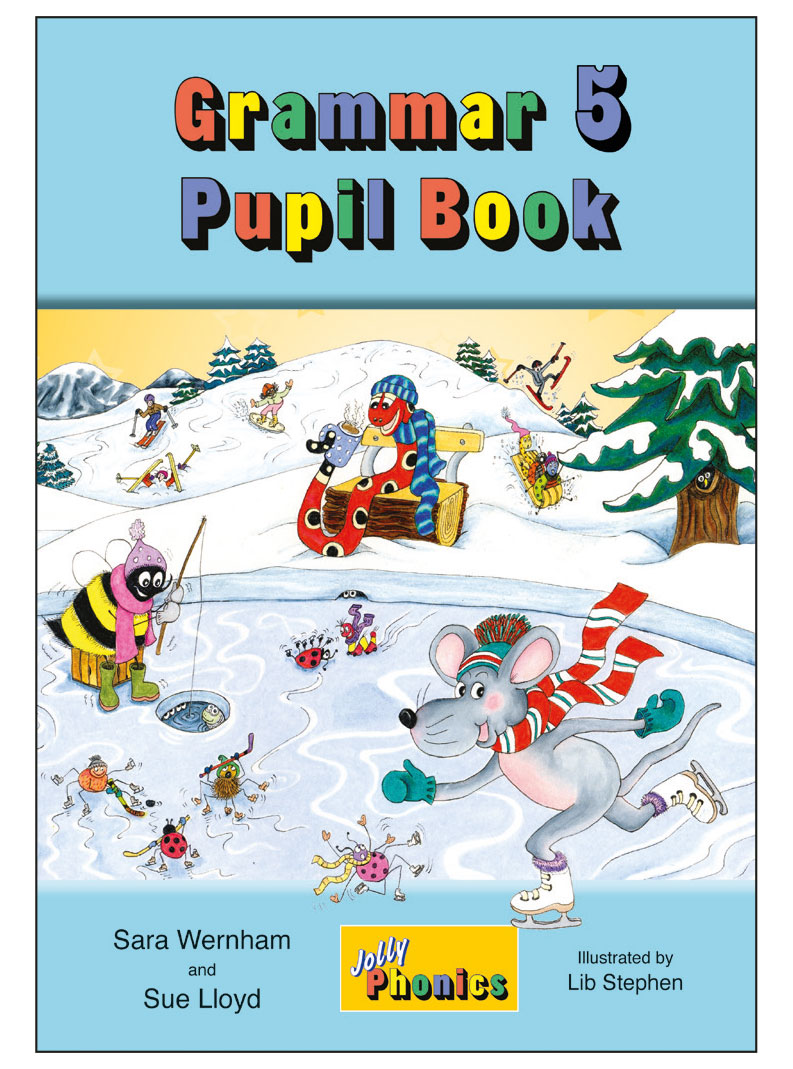 Activity Page
The Order of Adjectives
The                                           mixture.
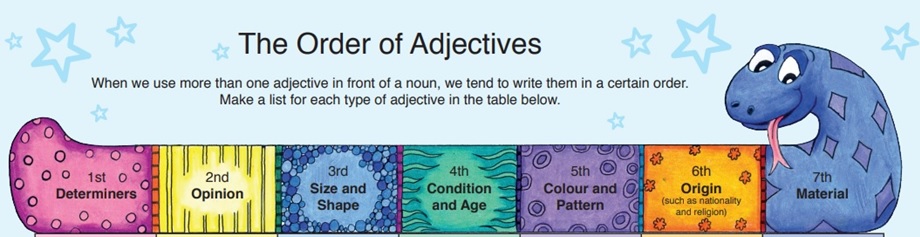 The     fresh, green, vegetable     mixture.
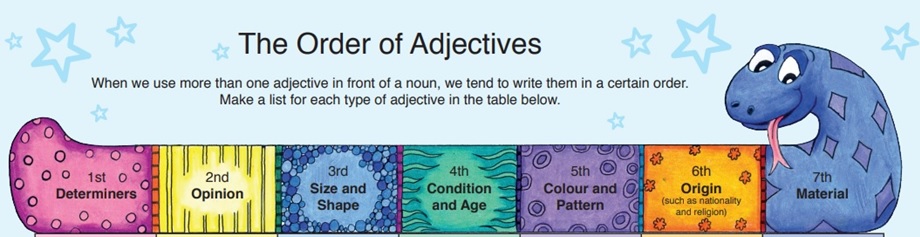 His                                         moustache.
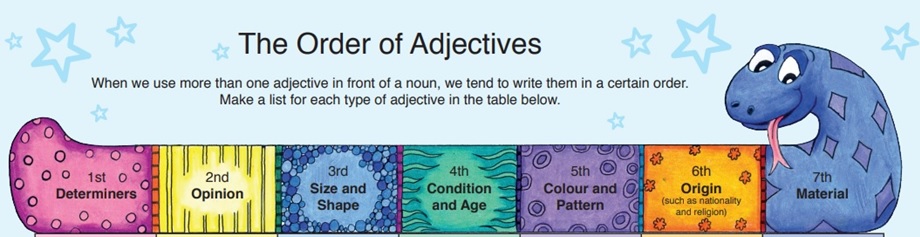 His  cool, big, yellow          moustache.
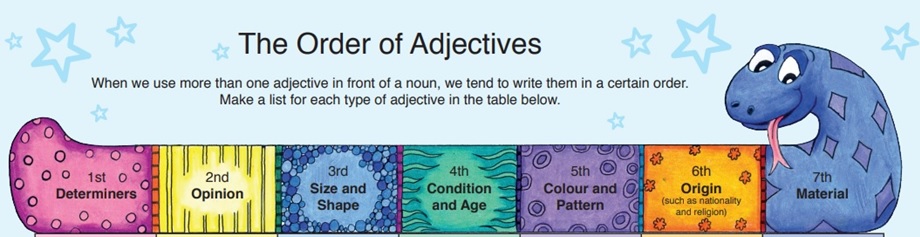 A  small, new, wooden     chandelier.
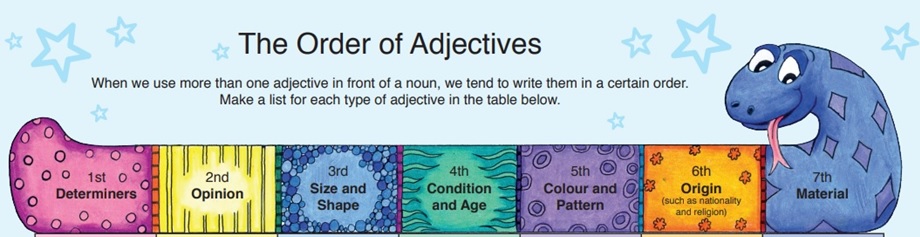 A                                          chandelier.
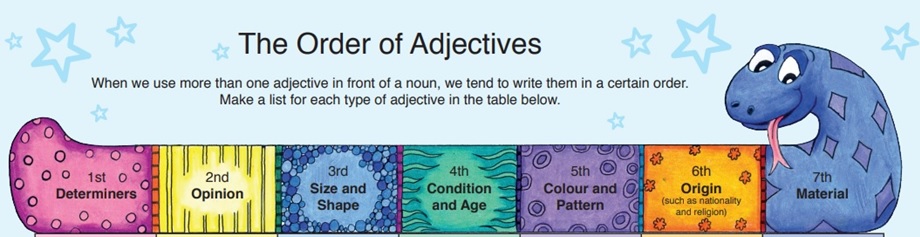 Gramma’s  old, Australian, wooden furniture.
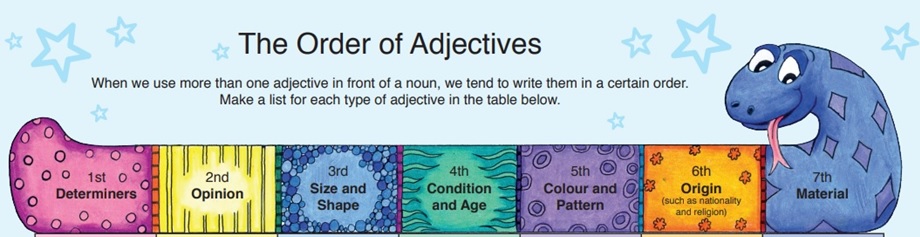 Gramma’s                                  furniture.
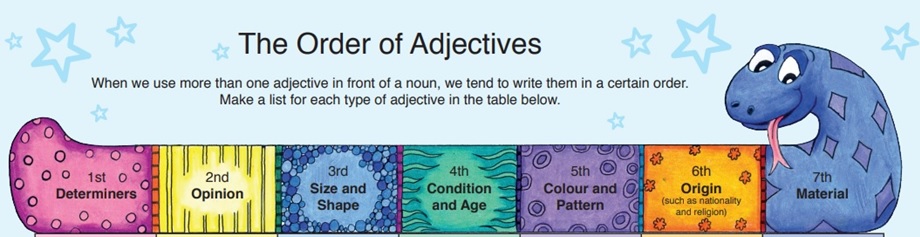 The  beautiful, big, squared, new  chateau.
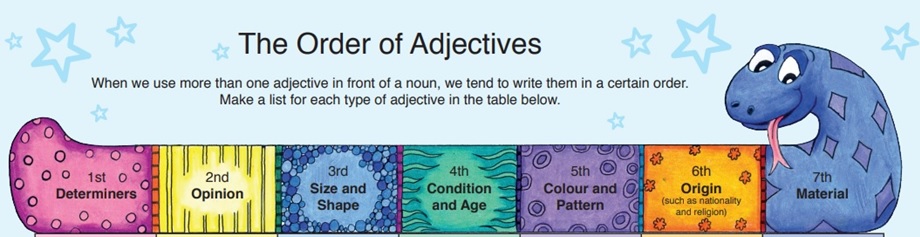 The                                             chateau.
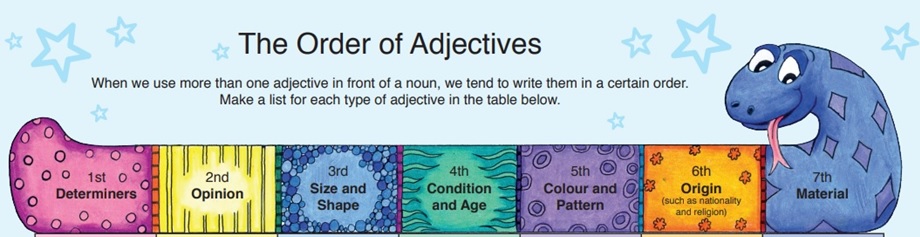 Her  stylish, long           signature.
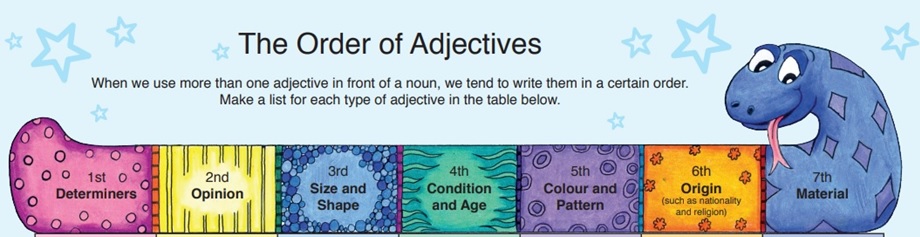 Her                                             signature.
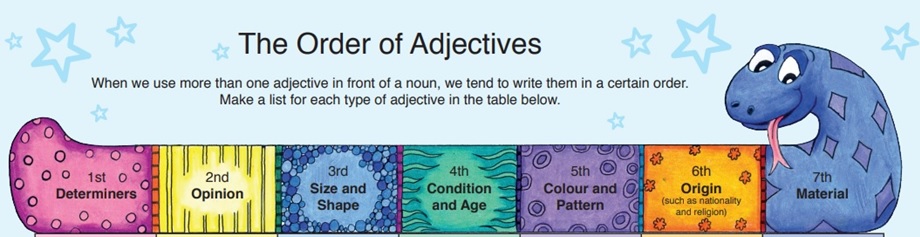 A  new, circled, purple          machine.
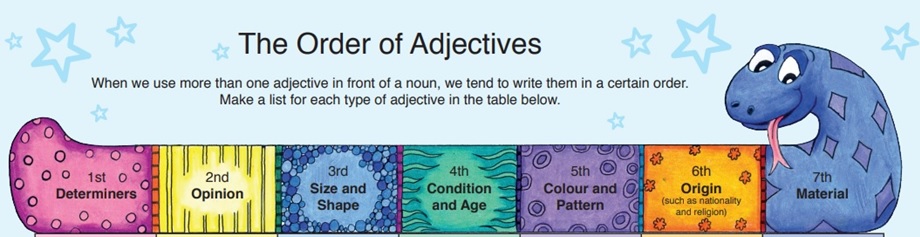 A                                              machine.
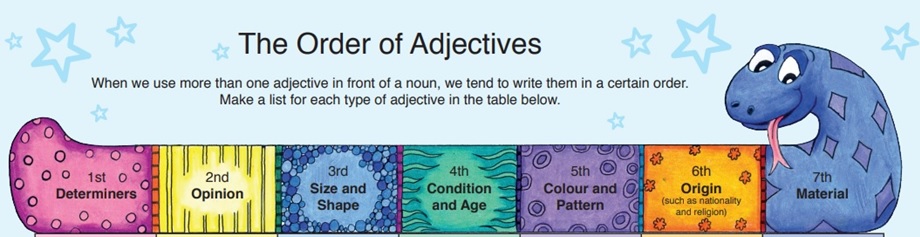 My  small, new, golden      prize.
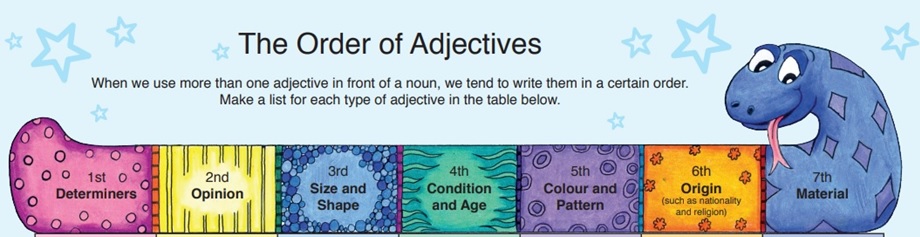 My                                              prize.
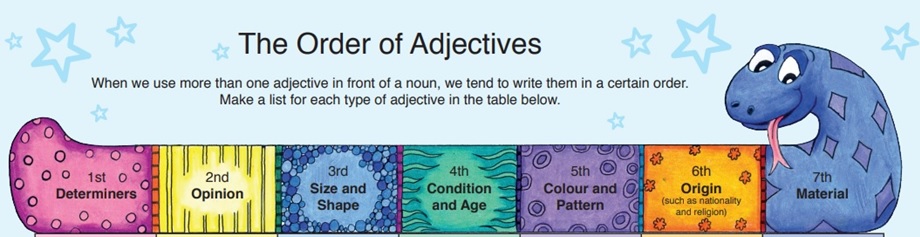 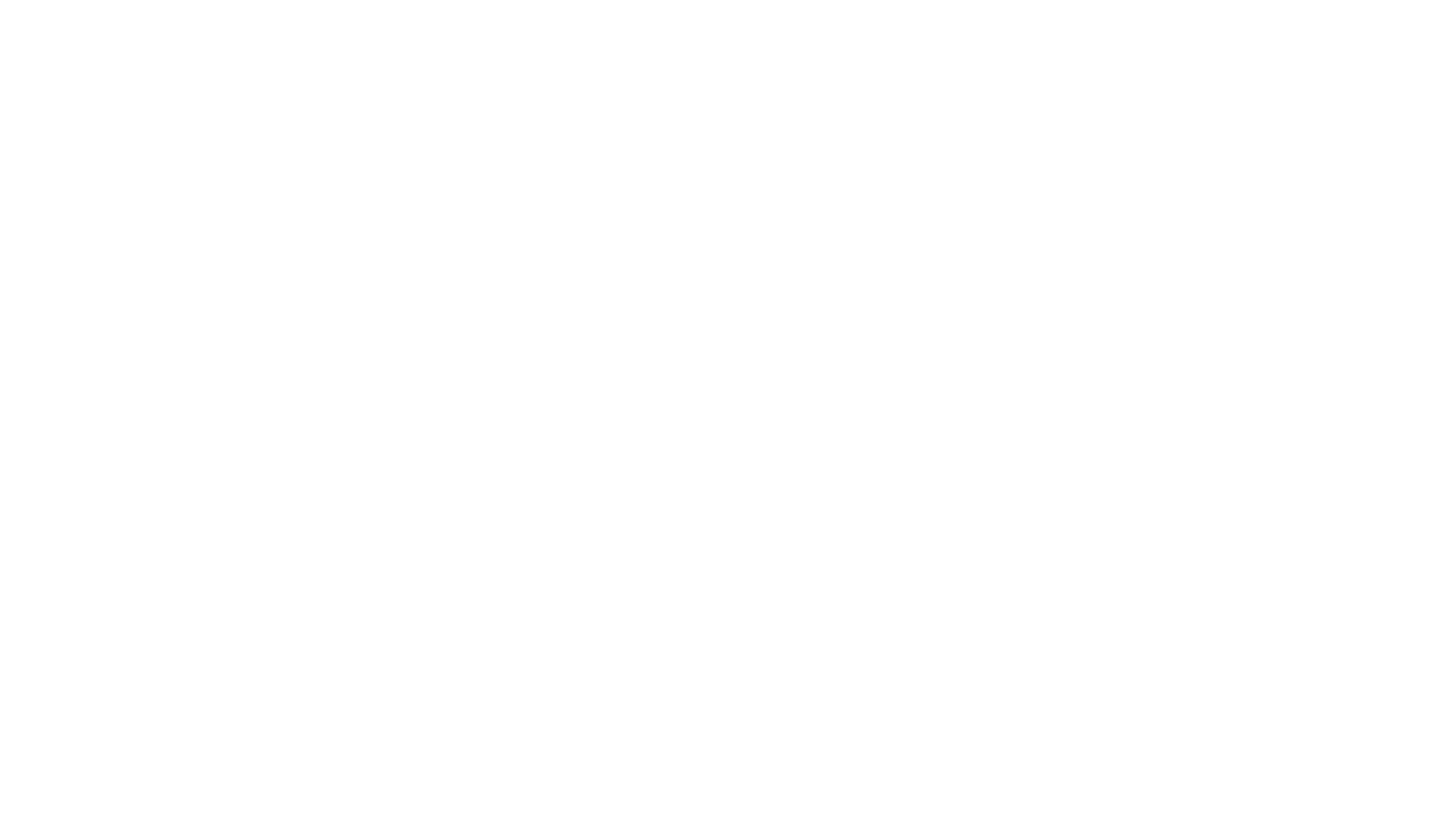 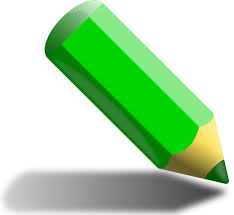 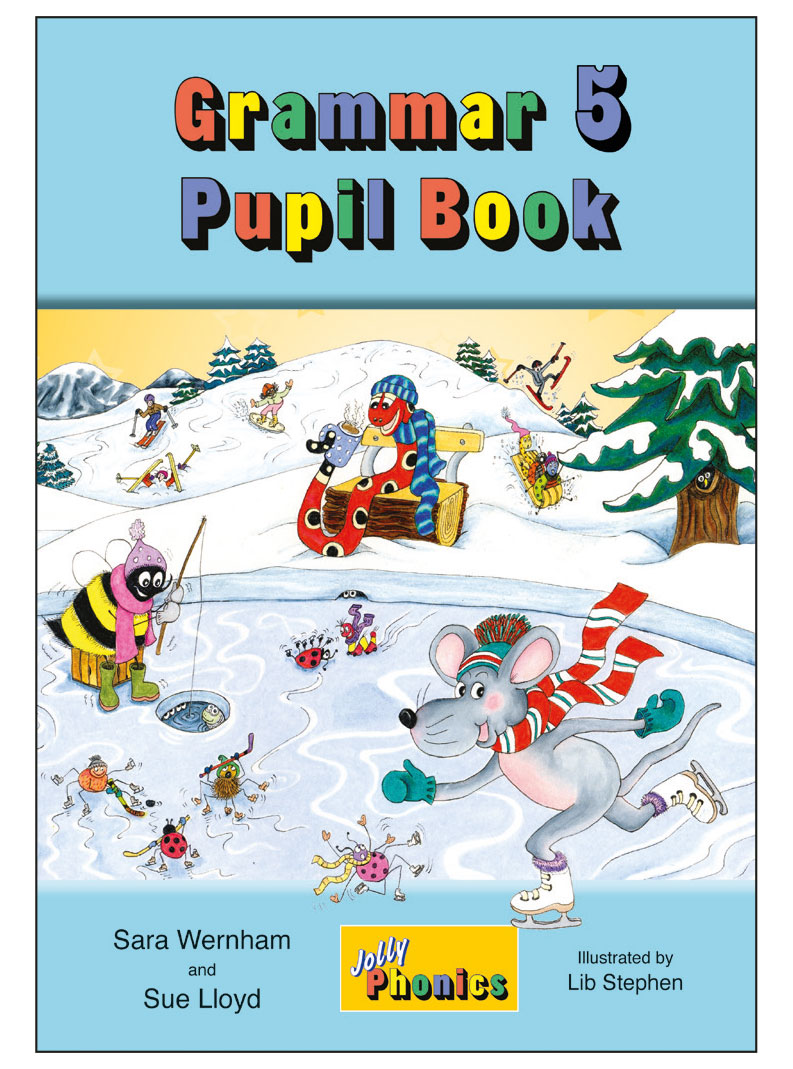 Activity Page
Spelling: <-ous>
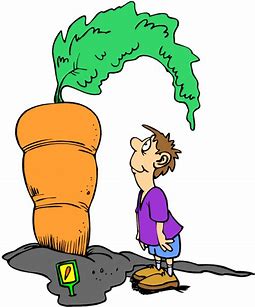 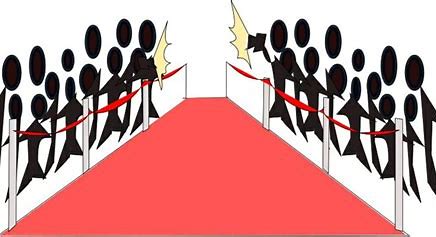 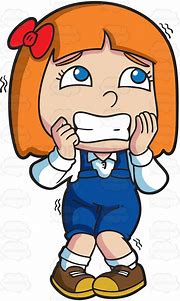 famous	 	　    nervous	　      enormous
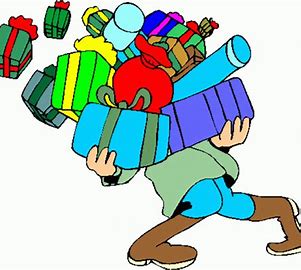 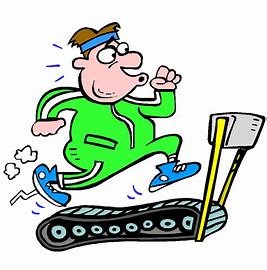 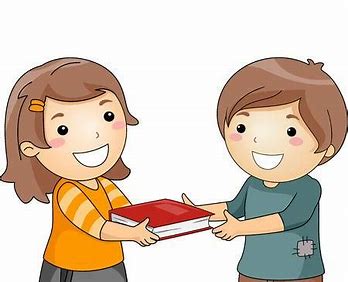 numerous 	 	 generous	           vigorous
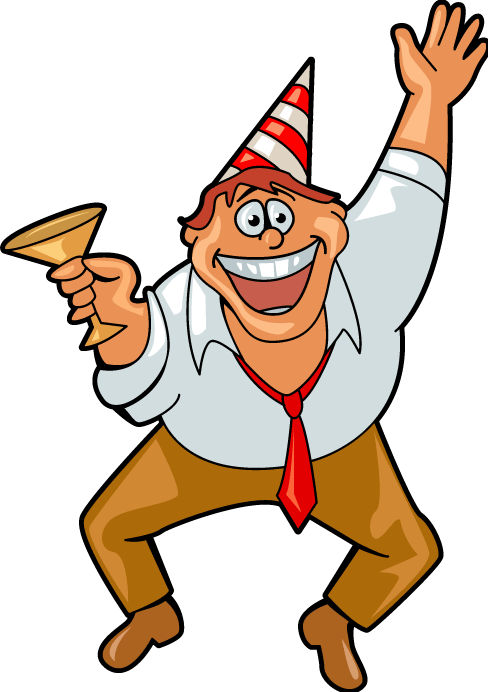 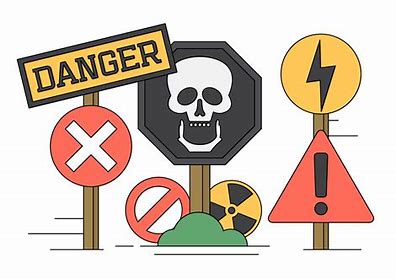 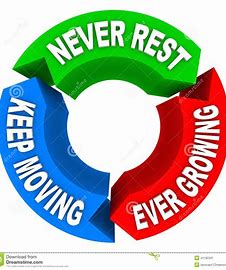 dangerous	  continuous	　     ridiculous
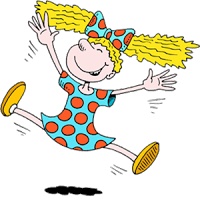 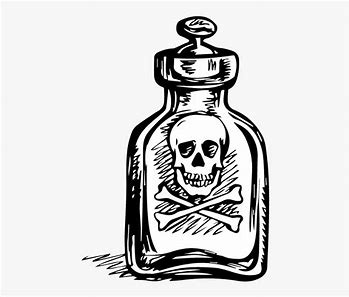 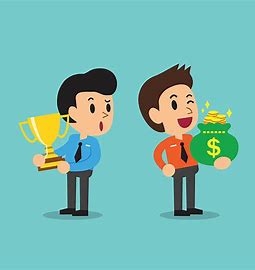 poisonous 	 	jealous	         fabulous
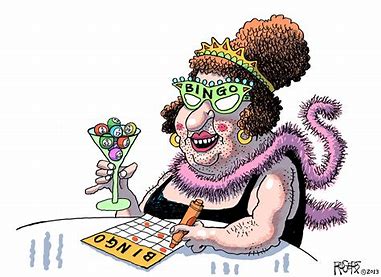 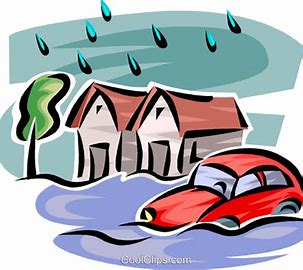 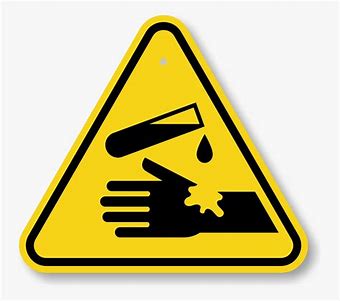 outrageous	    hazardous	　    disastrous
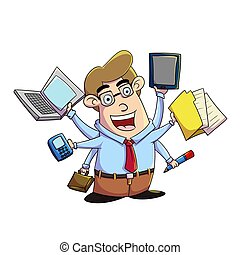 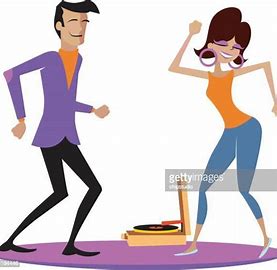 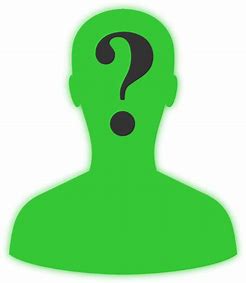 spontaneous    simultaneous	  anonymous
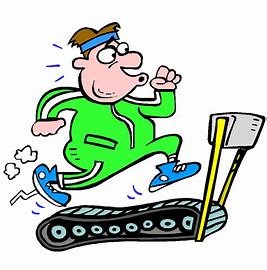 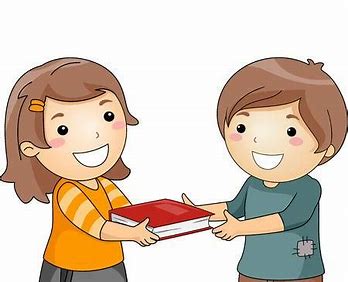 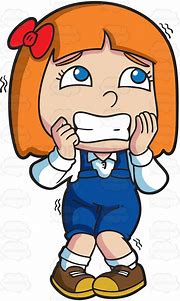 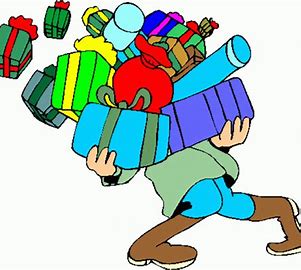 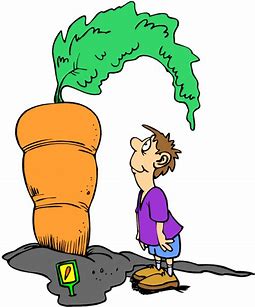 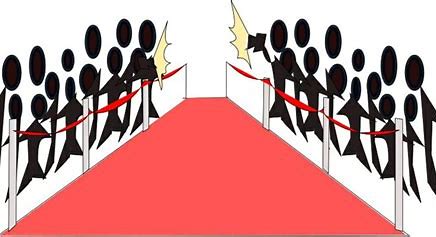 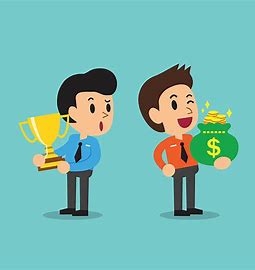 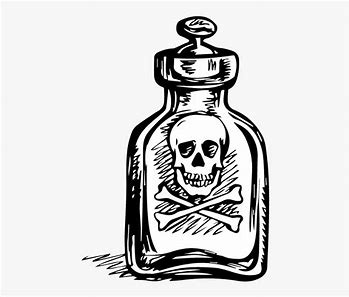 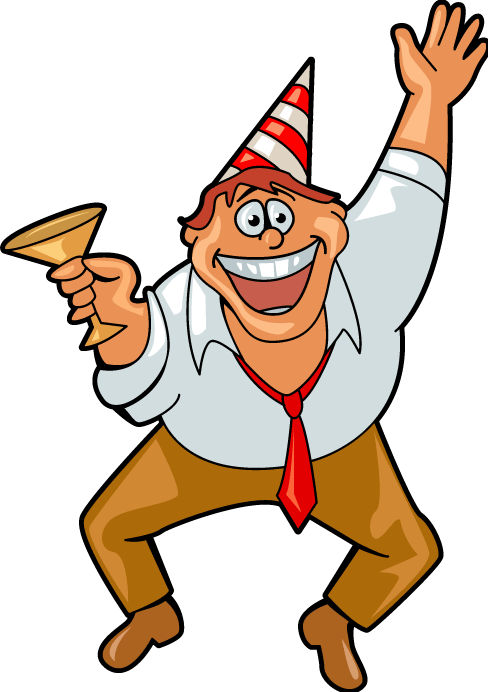 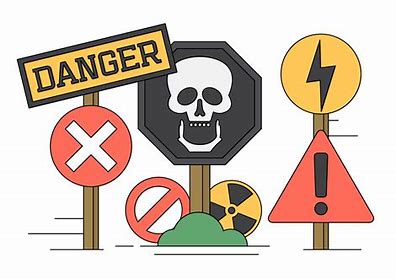 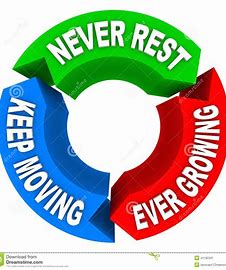 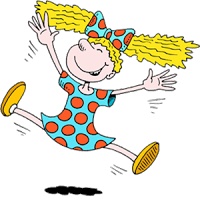 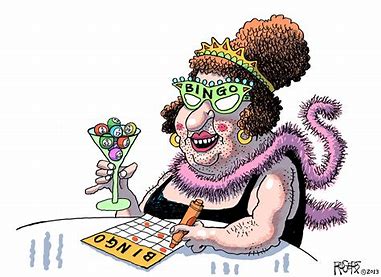 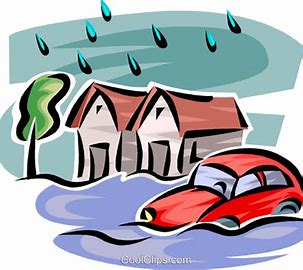 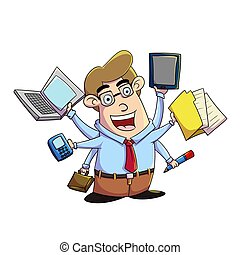 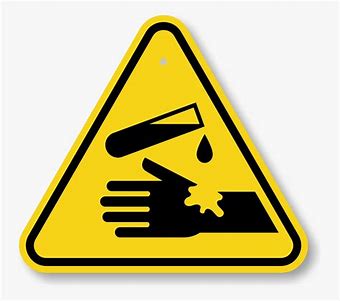 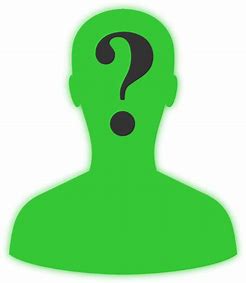 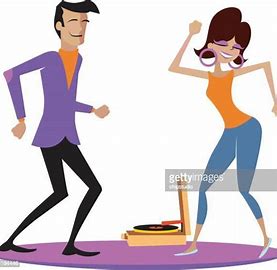 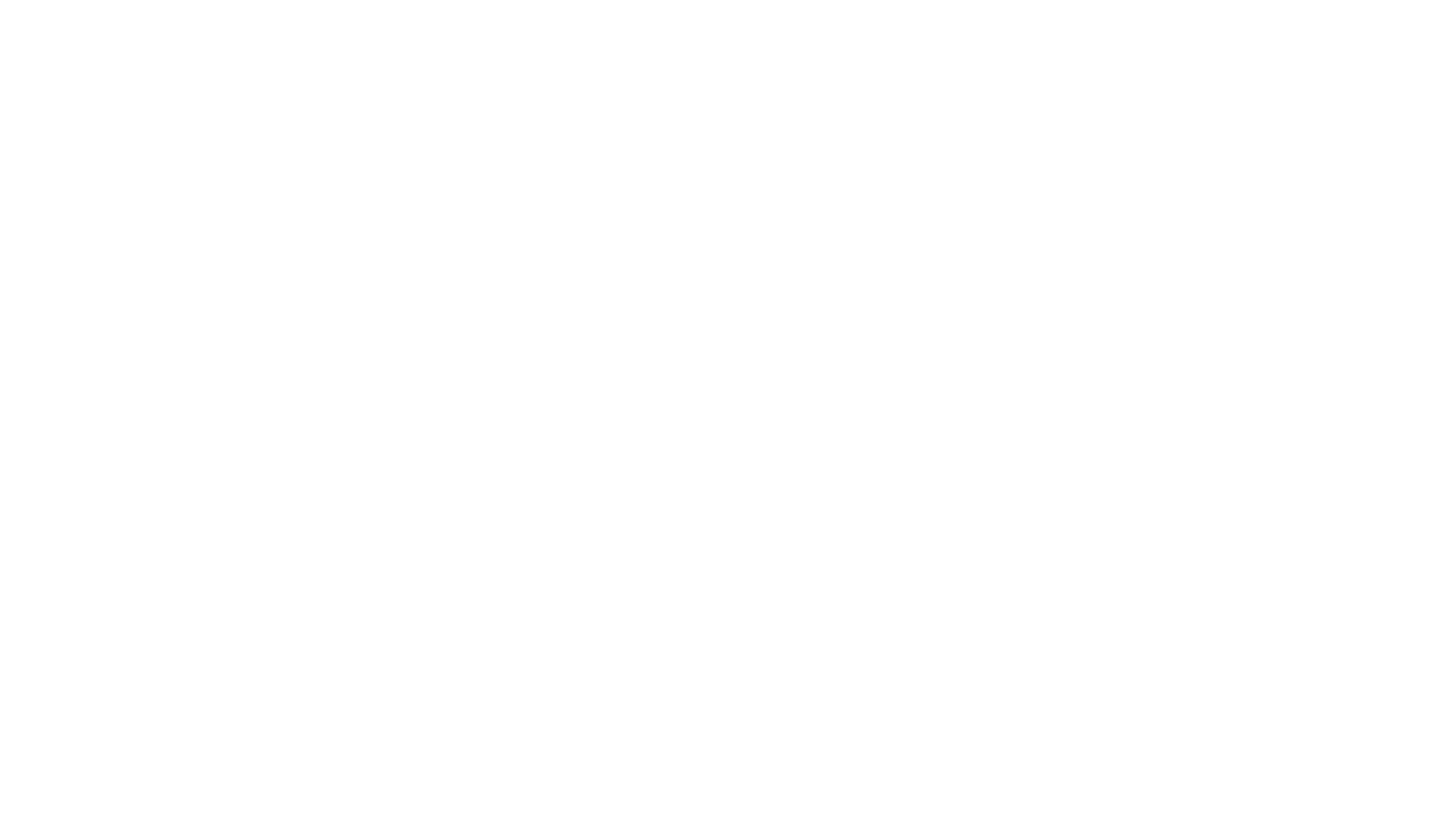 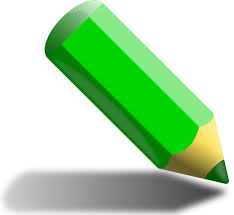 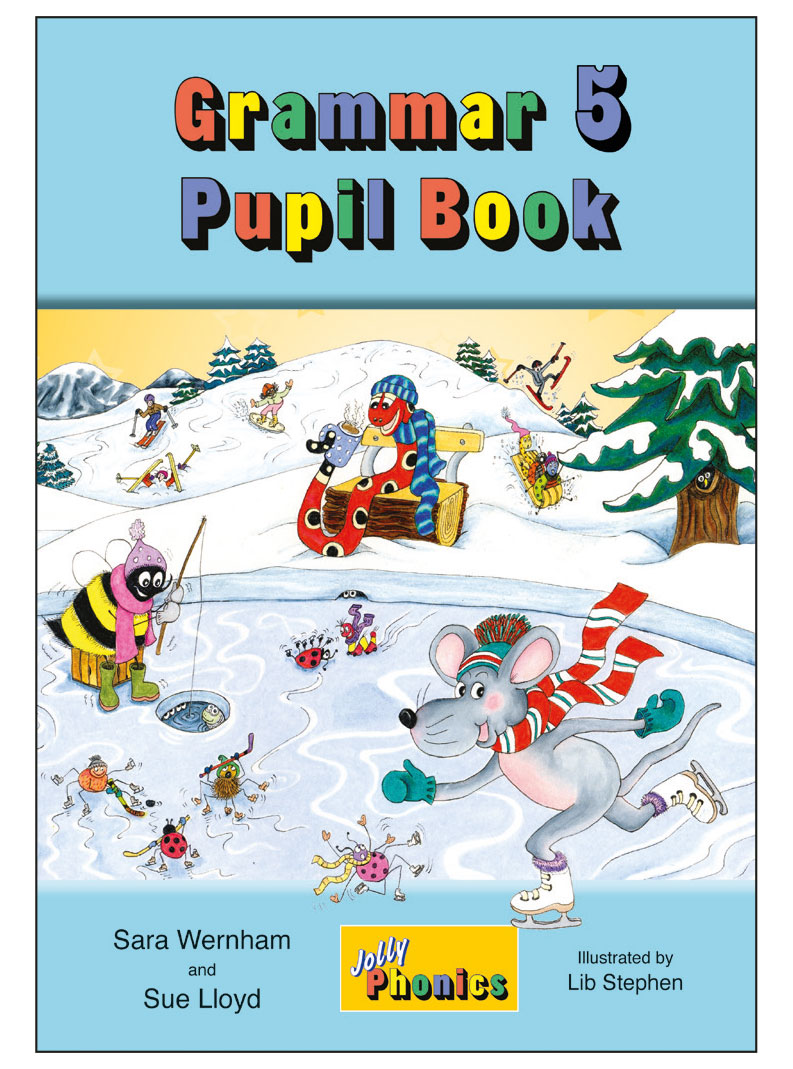 Activity Page
Write a sentence for each word
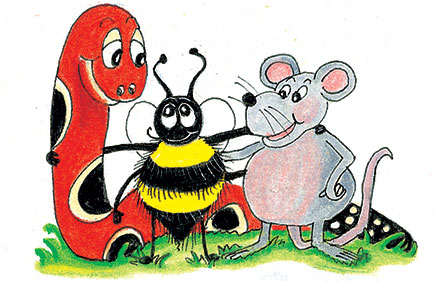 Parsing & Sentence Walls
The enormous turnip had grown 
vigorously (over the summer).
Object
Verb


 had grown
 (intransitive)

vigorously 
(over the summer)
Subject


 turnip
  
 
 The enormous
Dictation
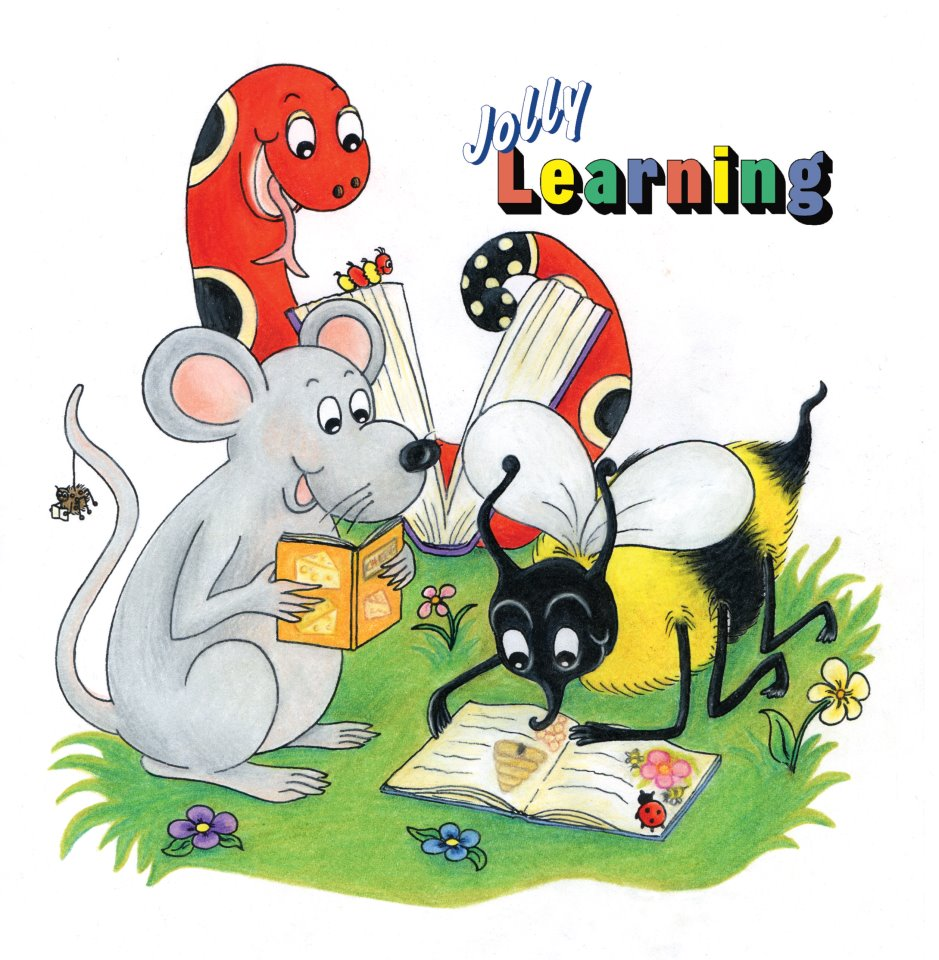 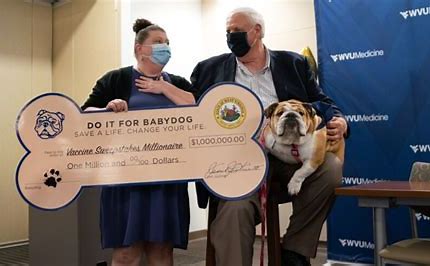 The multimillionaire gave a generous gift to the local hospital.
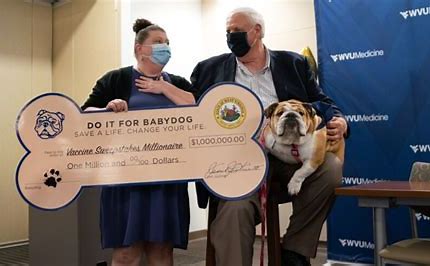 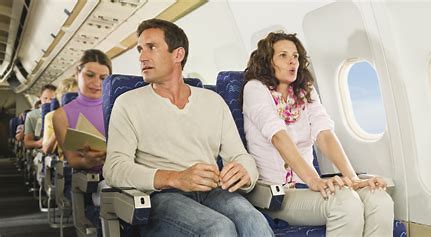 “Everything will be fine,” he reassured the nervous passenger.
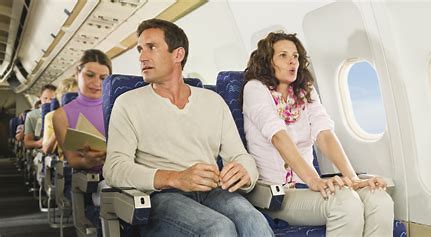 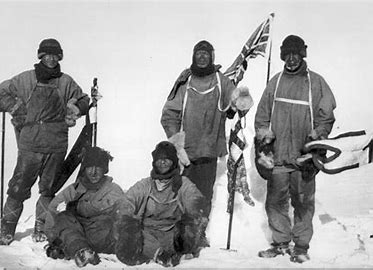 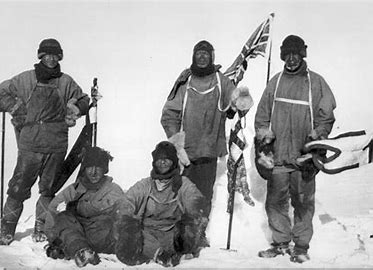 The explores made a hazardous journey in freezing temperatures.
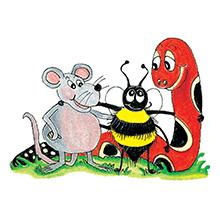 See you
 next time!